Система комплексного экомониторинга эффективности поглощения парниковых газов лесными массивами
Цель и задачи системы
Цель: Создание научно-производственной системы экомониторинга МГТУ им. Н.Э.Баумана на базе «Камшиловка»
Задачи:
Проведение измерений и исследований на основе научной системы высокоточного мониторинга выбросов и поглощения веществ, оказывающих прямое влияние на изменение климата.
Проведение аудита промышленных предприятий на предмет их соответствия Российским и мировым экологическим стандартам.
Разработка и реализация программного обеспечения сбора, хранения, обработки и анализа информации об экологическом состоянии промышленных предприятий и территорий.
Подготовка специалистов в области экологического мониторинга и углеродного менеджмента для государственных органов исполнительной власти, производственных, научных и экспертных организаций.
Сборка и запуск компонентов макета системы мониторинга
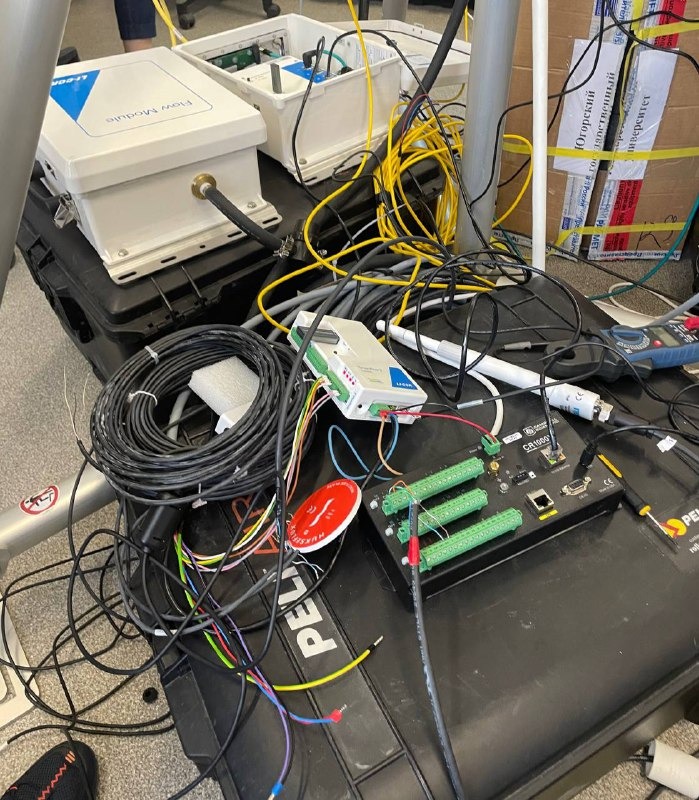 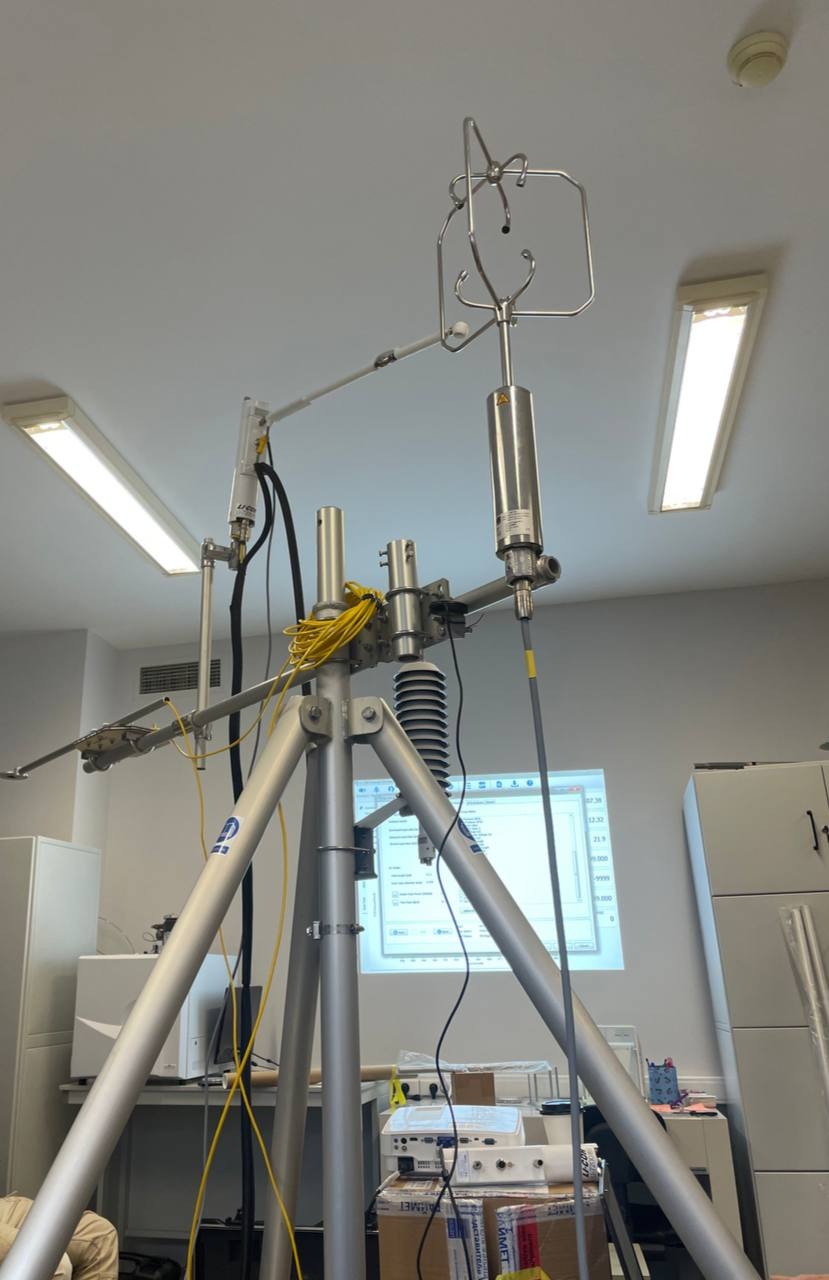 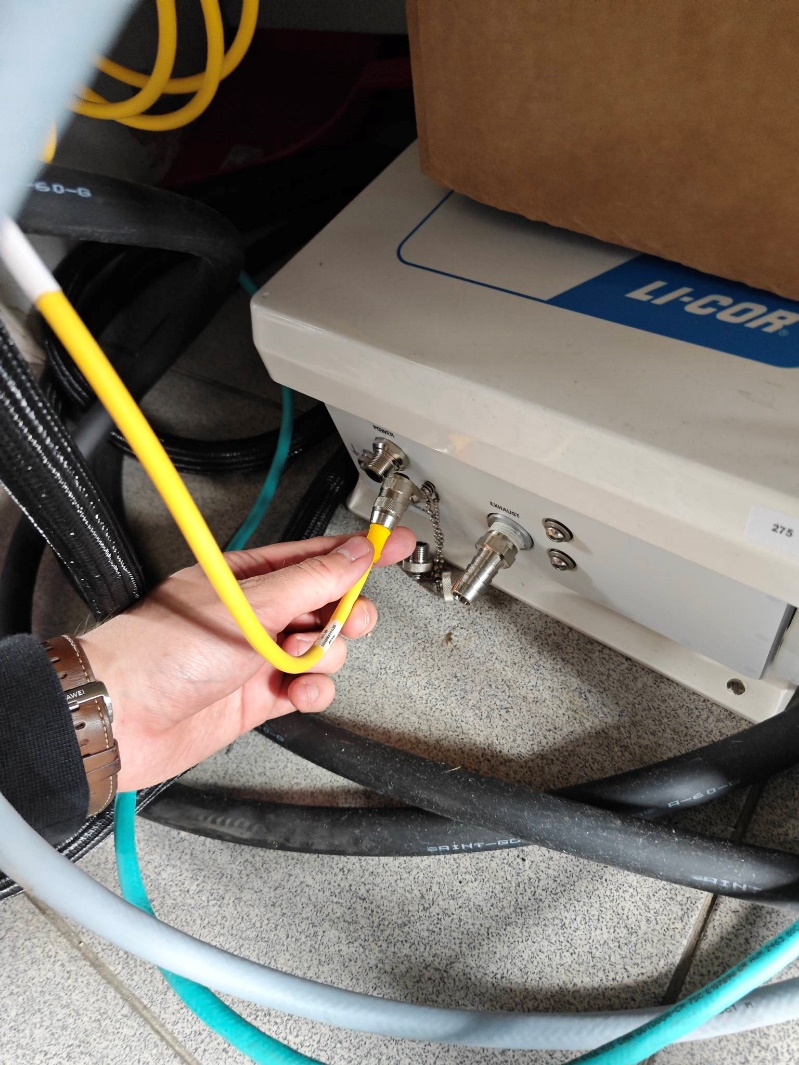 Сборка и запуск компонентов макета системы мониторинга
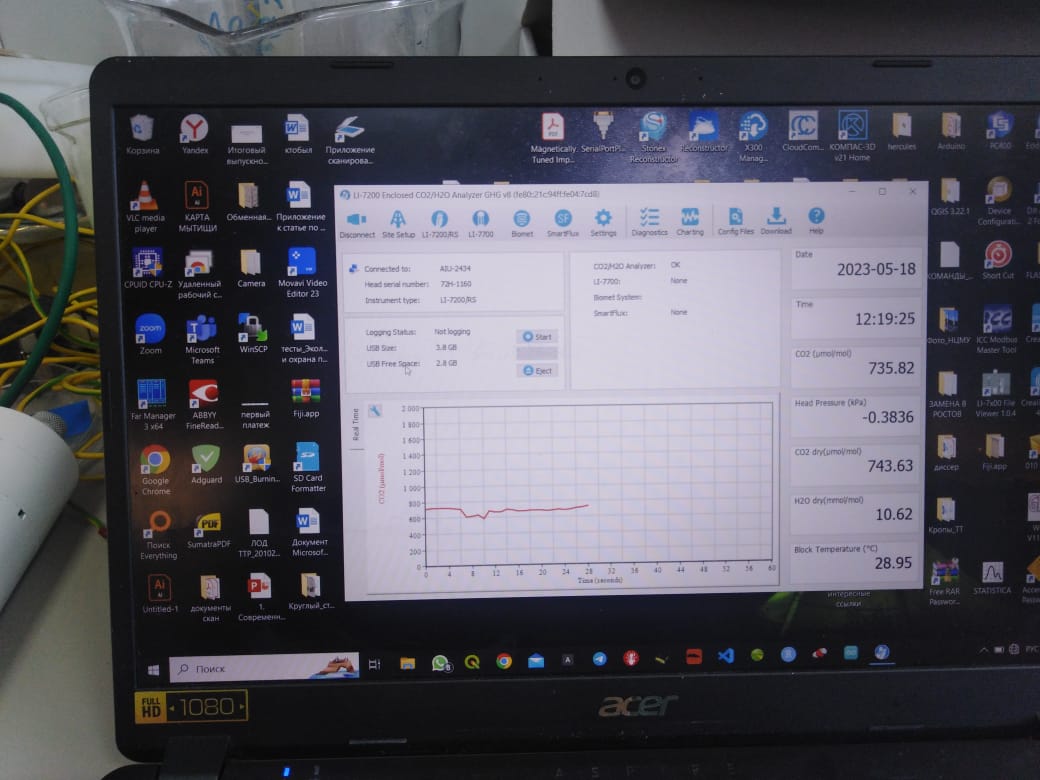 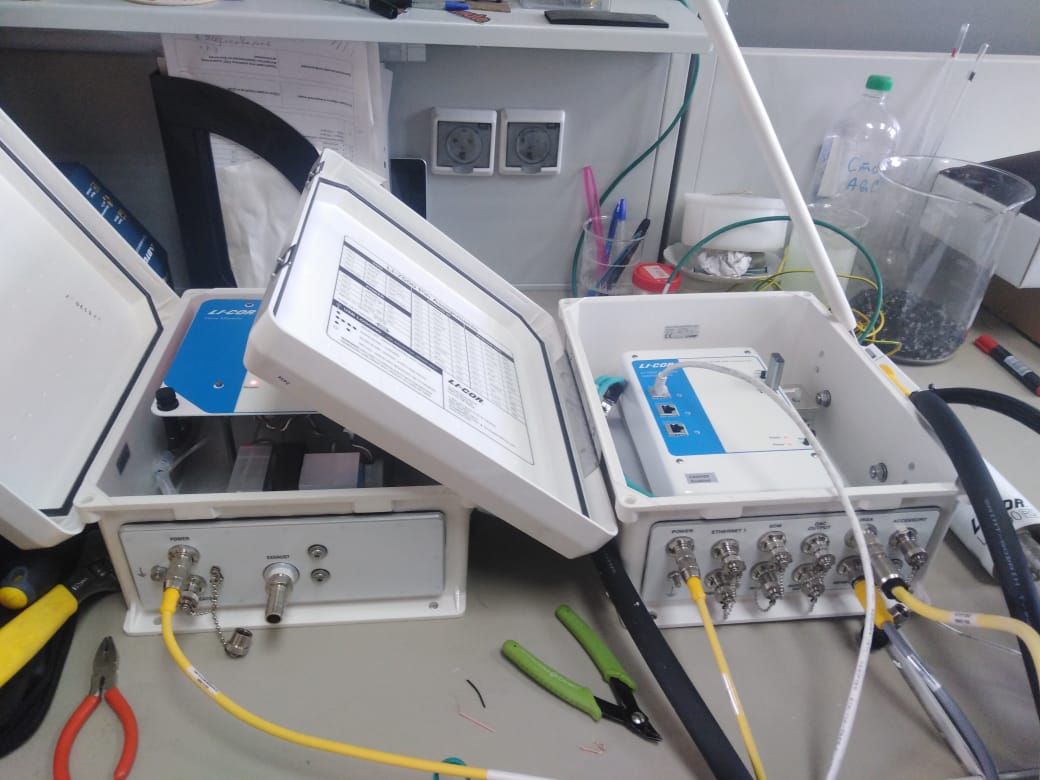 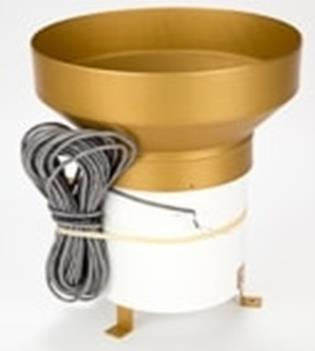 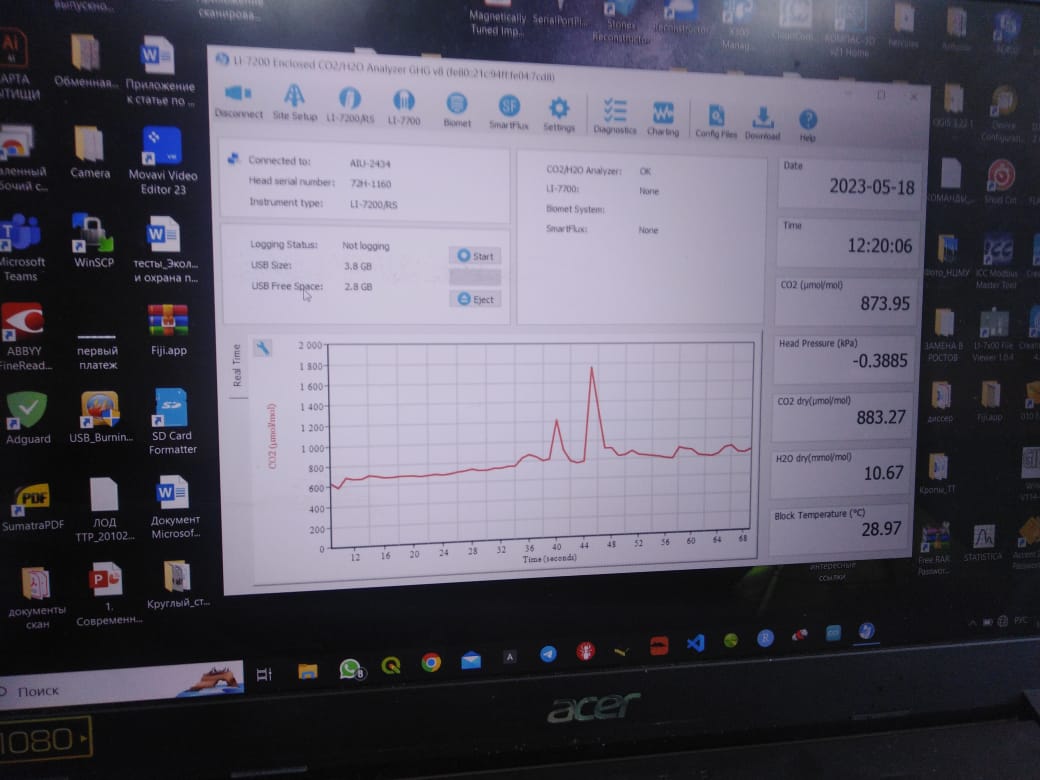 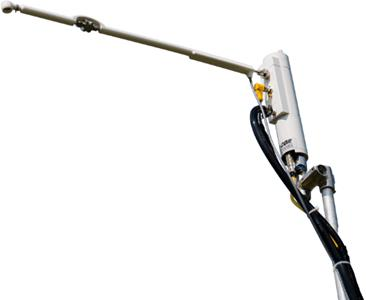 Сборка и запуск компонентов системы мониторинга
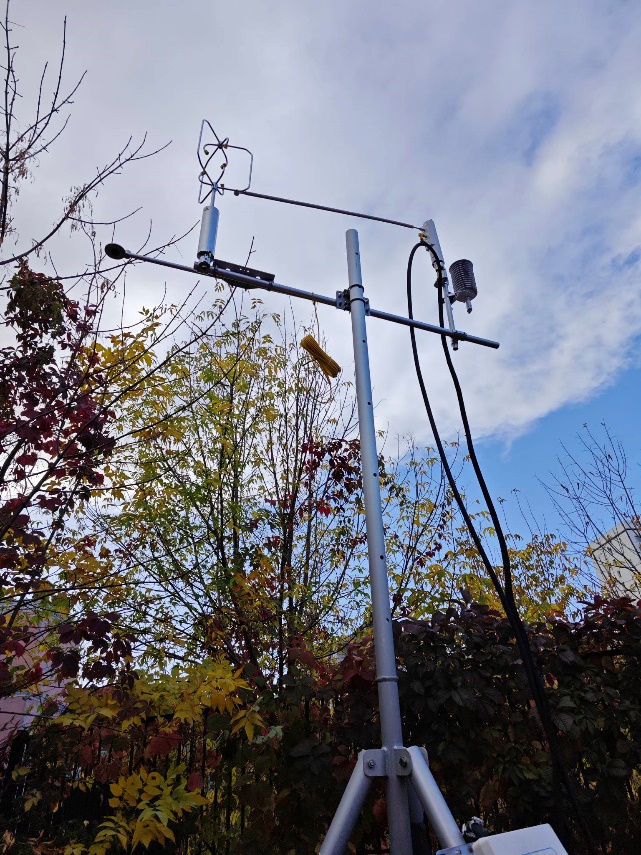 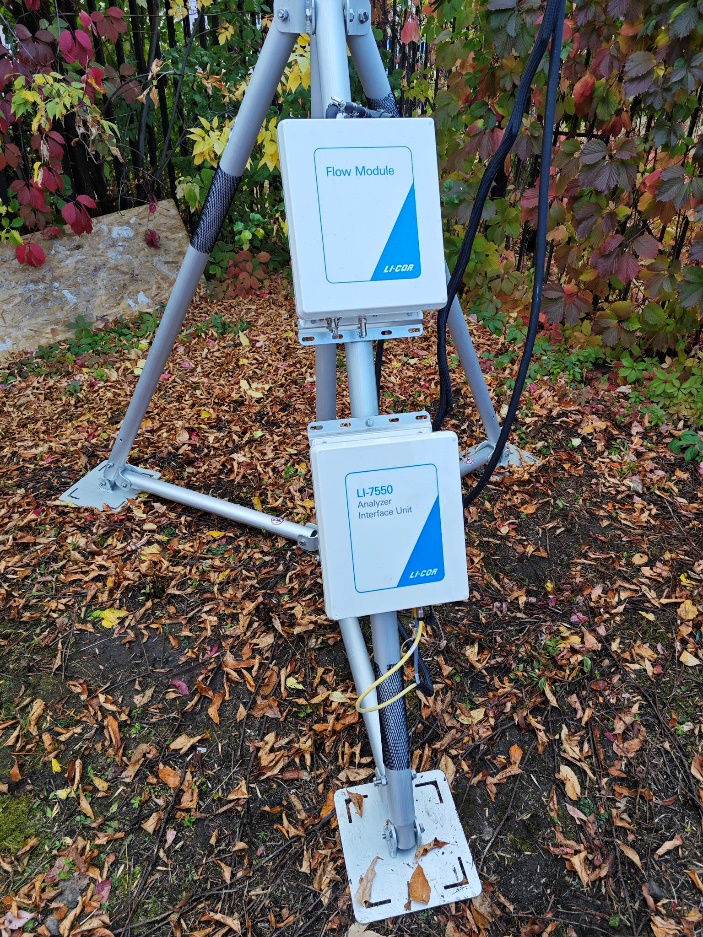 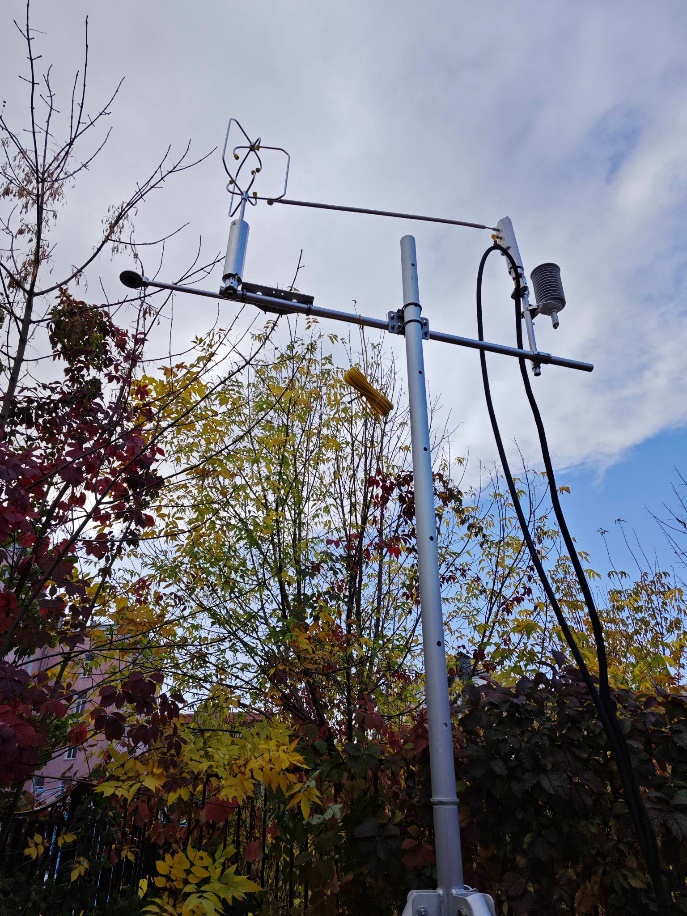 Система автоматизации и видео контроля территории полигона
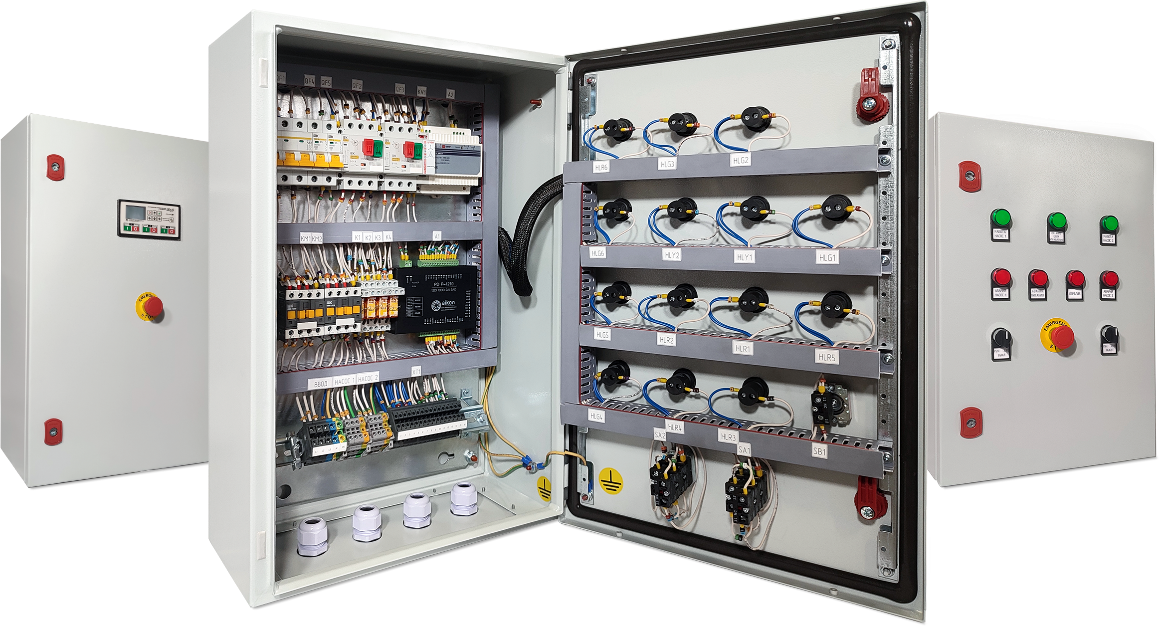 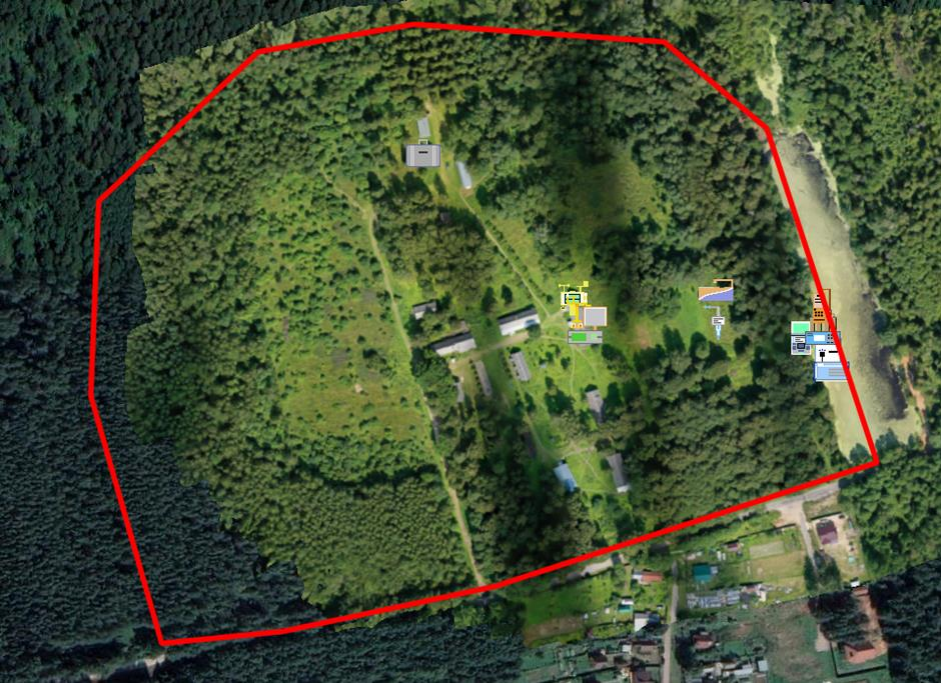 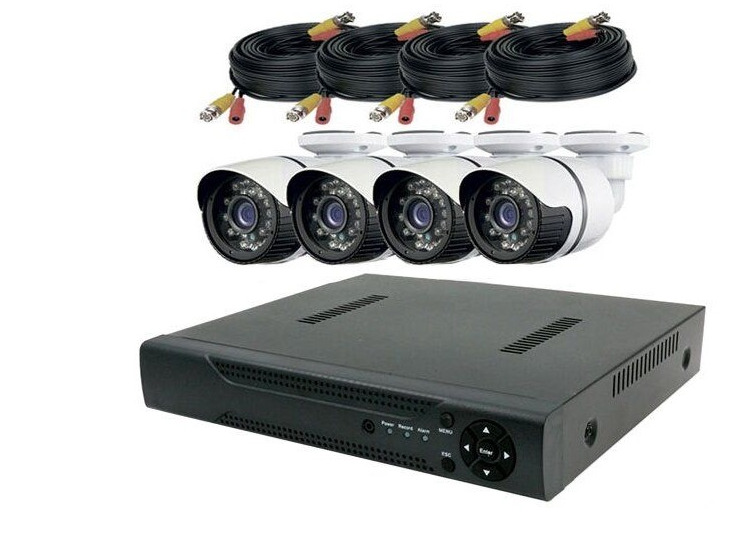 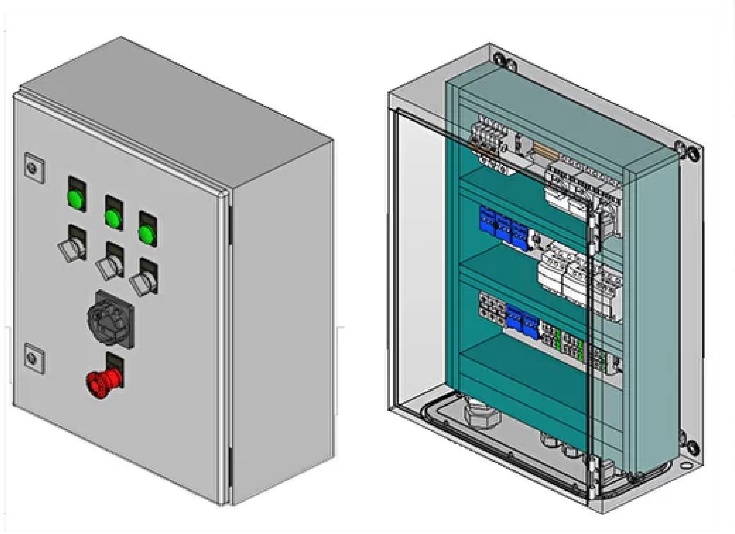 Состав модулей Геоинформационной системы
Данные с результатами прямых измерений метеостанции, газоанализаторов и датчиков контроля почвы и водного объекта
Данные измерений лидара.
Данных измерений мультиспектральной камеры.
Расчетные концентрации по результатам косвенных измерений
Слой трансляции с видеокамеры дрона.
Слой данных ДЗЗ 
Слой отображения рельефа местности территории полигона с высотами и рельефом дна водоема.
Модуль прогнозирования выбросов парниковых газов при чрезвычайных ситуациях
Геоинформационная система мониторинга парниковых газов
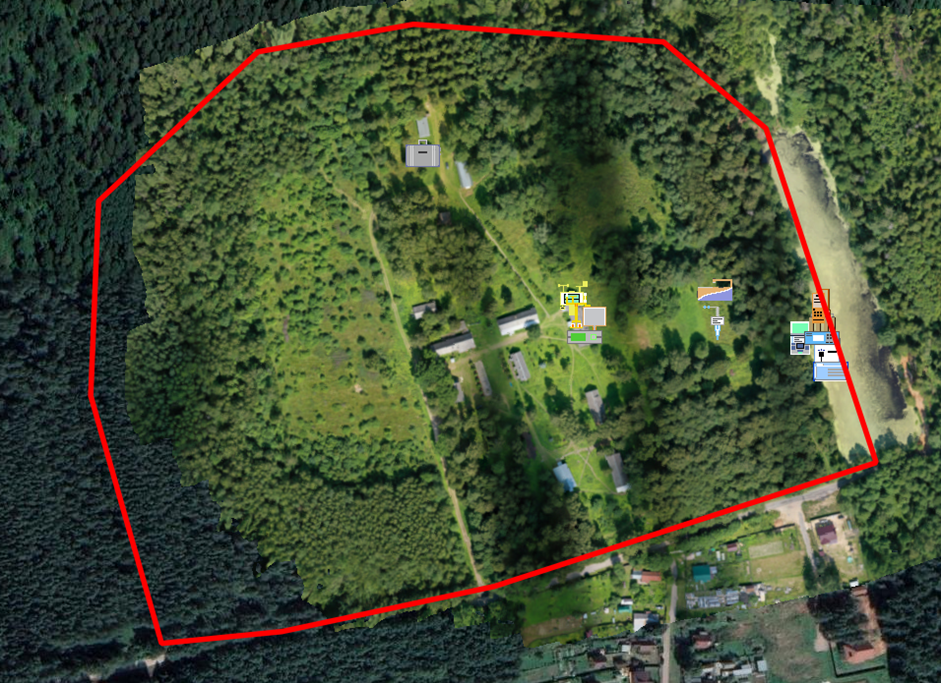 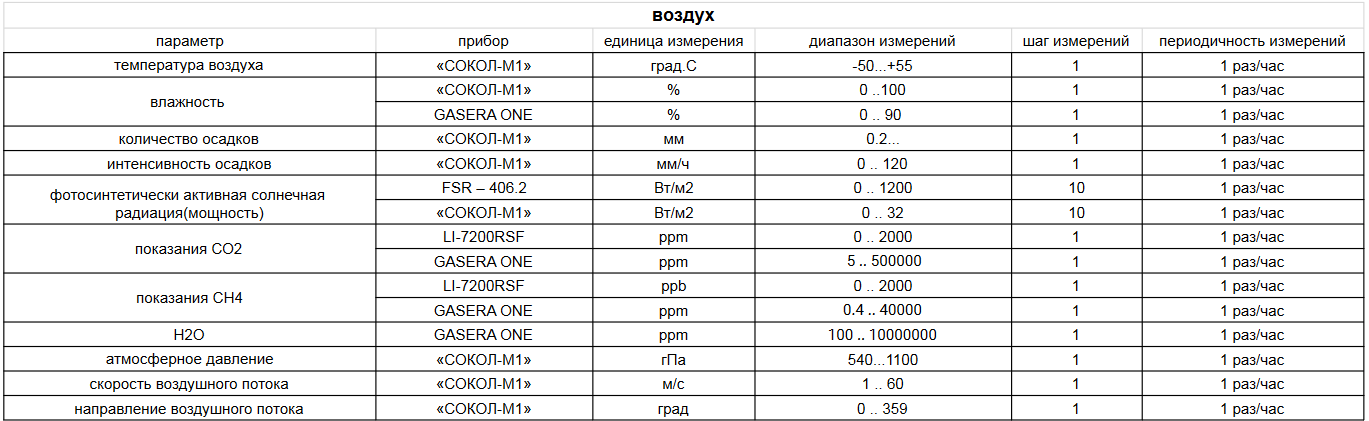 Геоинформационная система мониторинга парниковых газов
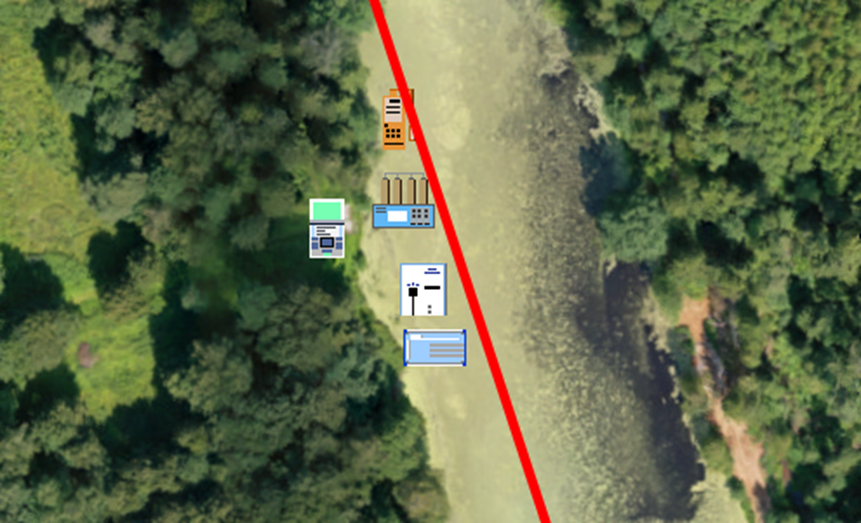 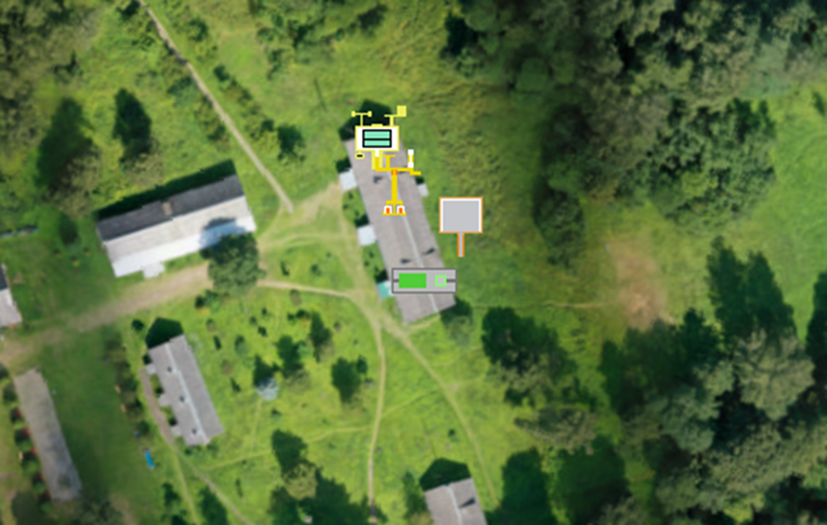 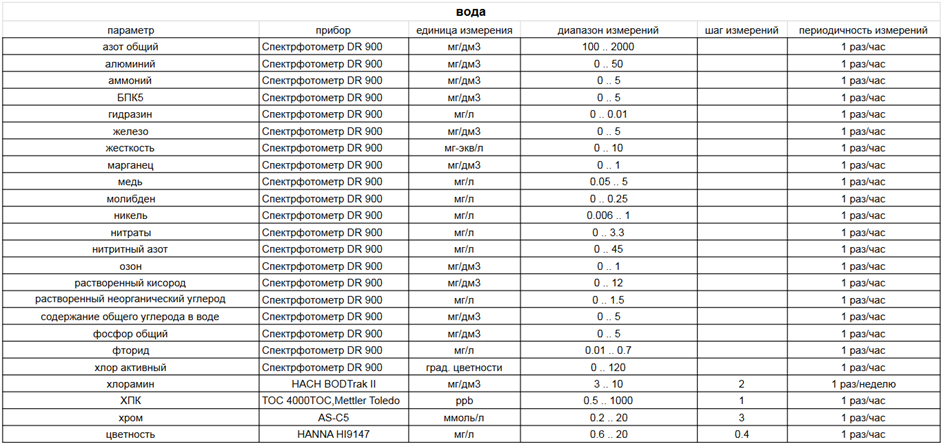 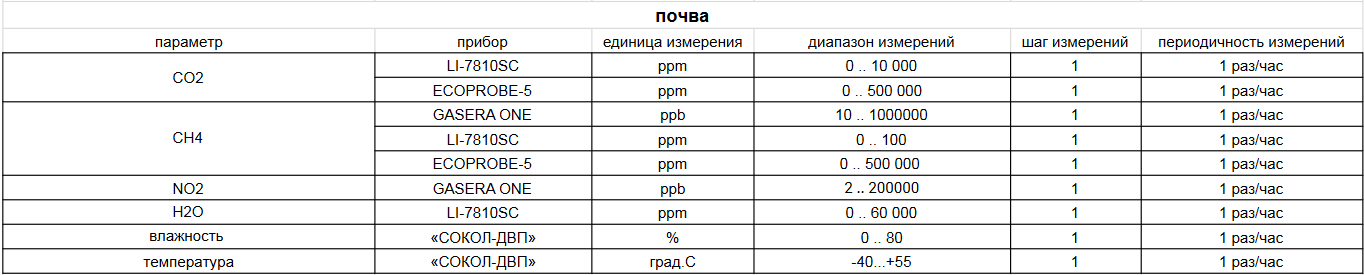 Внедрение
Система комплексного экомониторинга эффективности поглощения парниковых газов лесными массивами
МОСОБЛЭКОМОНИТОРИНГ
(Заключено соглашение между МГТУ им. Н.Э.Баумана и Министерством экологии МО)
Республика Саха Якутия